Figure 8. Distribution of labeled boutons from prefrontal axons synapsing on excitatory or inhibitory neuronal elements ...
Cereb Cortex, Volume 17, Issue suppl_1, September 2007, Pages i136–i150, https://doi.org/10.1093/cercor/bhm068
The content of this slide may be subject to copyright: please see the slide notes for details.
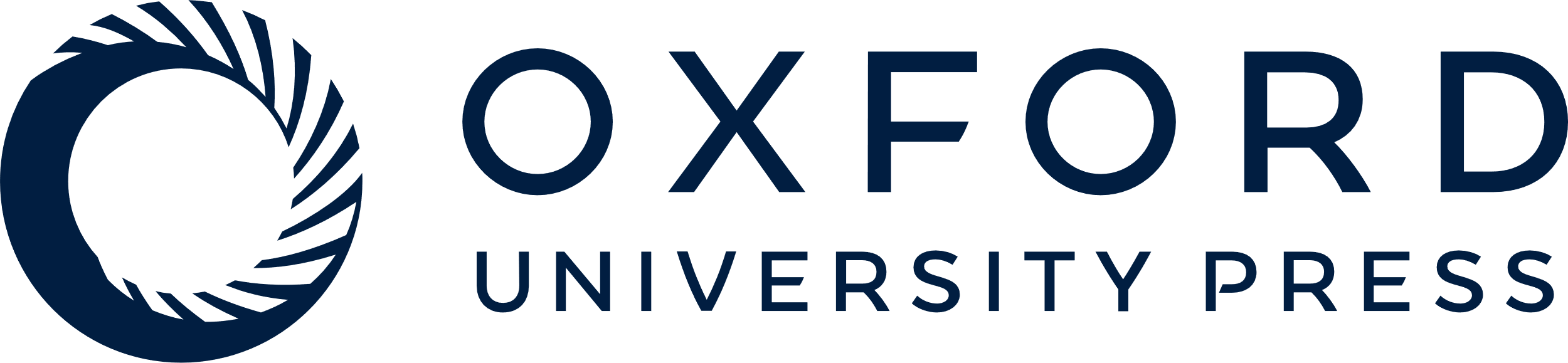 [Speaker Notes: Figure 8. Distribution of labeled boutons from prefrontal axons synapsing on excitatory or inhibitory neuronal elements in superior temporal cortex. (A) Normalized distributions of all labeled boutons synapsing on spines (white) or on shafts of aspiny dendrites (black) in layer 1 (L1) or layers 2–3 (L2–3) from axons originating in prefrontal area 32 (left) and area 10 (right). Vertical lines show standard deviation. (B) Pie chart shows the proportion of labeled boutons from prefrontal axons synapsing with excitatory (white) and inhibitory (black) elements of neurons in superior temporal cortex. (C) Normalized distributions of prefrontal axonal boutons synapsing on elements of inhibitory neurons in superior temporal cortex identified morphologically (dark gray), or by label with CB (dotted pattern) or PV (stripes) are expressed as a proportion of the synapses onto shafts of aspiny dendrites. Vertical lines show standard deviation. (D) Normalized distributions of prefrontal axonal boutons synapsing on elements of inhibitory neurons in superior temporal cortex identified morphologically, or by label with CB or PV are expressed as a proportion of the total postsynaptic targets. Vertical lines show standard deviation. (E) Proportion of synapses made by axonal boutons from area 32 onto elements of inhibitory neurons in superior temporal cortex identified morphologically (dark gray) or by label with PV (stripes) in layer 1 or in layers 2–3. Axons from area 32 synapsed preferentially with PV-labeled dendrites. The tissue was triple-labeled for PV and CB to label inhibitory neurons and BDA or FE to show labeled axonal boutons; no synapses were noted between axonal boutons from area 32 and labeled CB+ inhibitory neurons in superior temporal cortex. (F) Proportion of synapses formed between axons from prefrontal area 10 and elements of inhibitory neurons in superior temporal cortex. Elements of inhibitory neurons were identified morphologically in layer 1 or 2–3 (dark gray) or by PV (stripes) or CB (dotted pattern). All inhibitory synapses in layer 1 were identified by morphologic criteria. In layers 2–3 half of the synapses onto elements of inhibitory neurons were identified by morphologic criteria (dark gray), half by label with PV (stripes, center). In a matched piece of tissue, 60% of synapses on inhibitory neurons were on CB dendritic shafts (dotted pattern, bottom).


Unless provided in the caption above, the following copyright applies to the content of this slide: © The Author 2007. Published by Oxford University Press. All rights reserved. For permissions, please e-mail: journals.permissions@oxfordjournals.org]